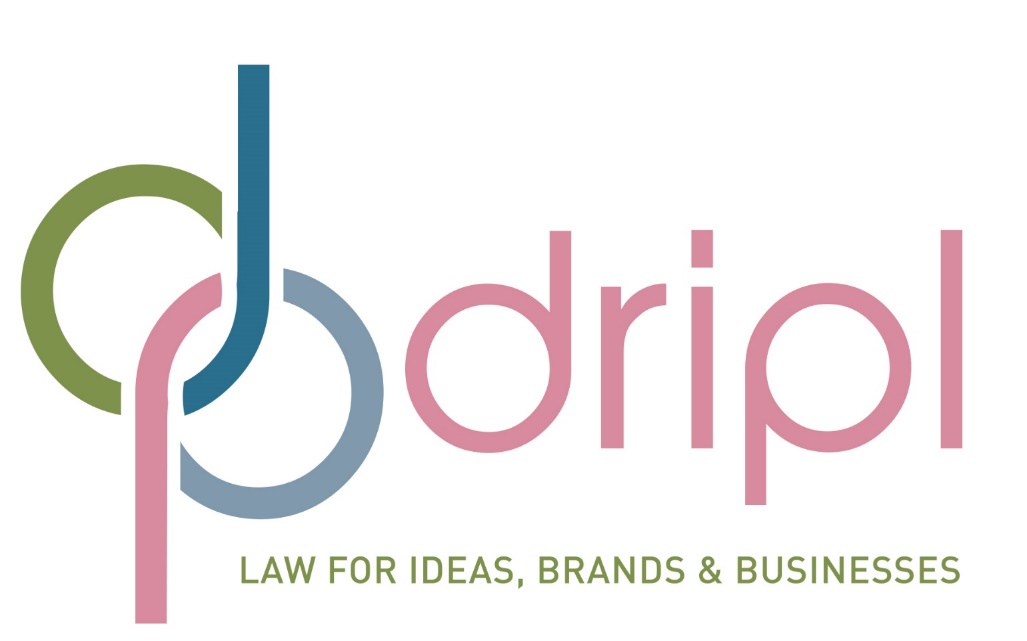 IP Essentials for commercial lawyers
May 2023
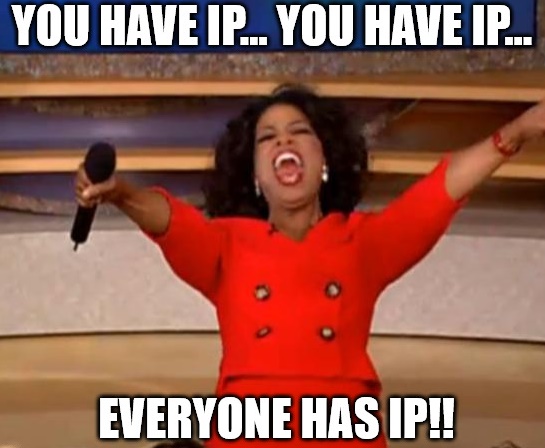 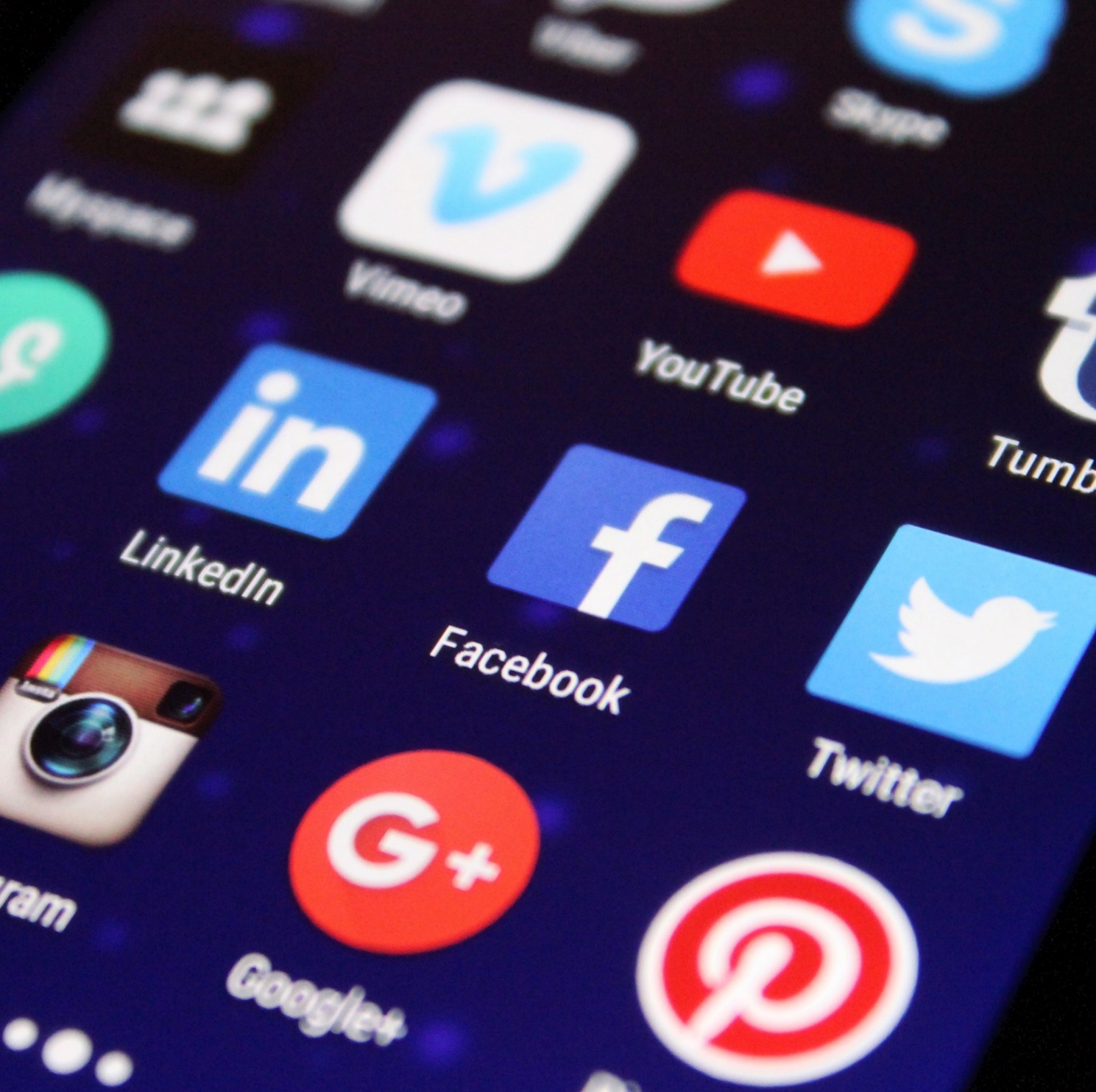 Trade Mark
Registration for a distinguishing letter, word, device, shape, colour, sound, scent etc.

Business name
Company name 
Domain name

S41, S44, S20 Trade Marks Act 1995

Self Care IP Holdings v Allergan Australia [2023] HCA 8
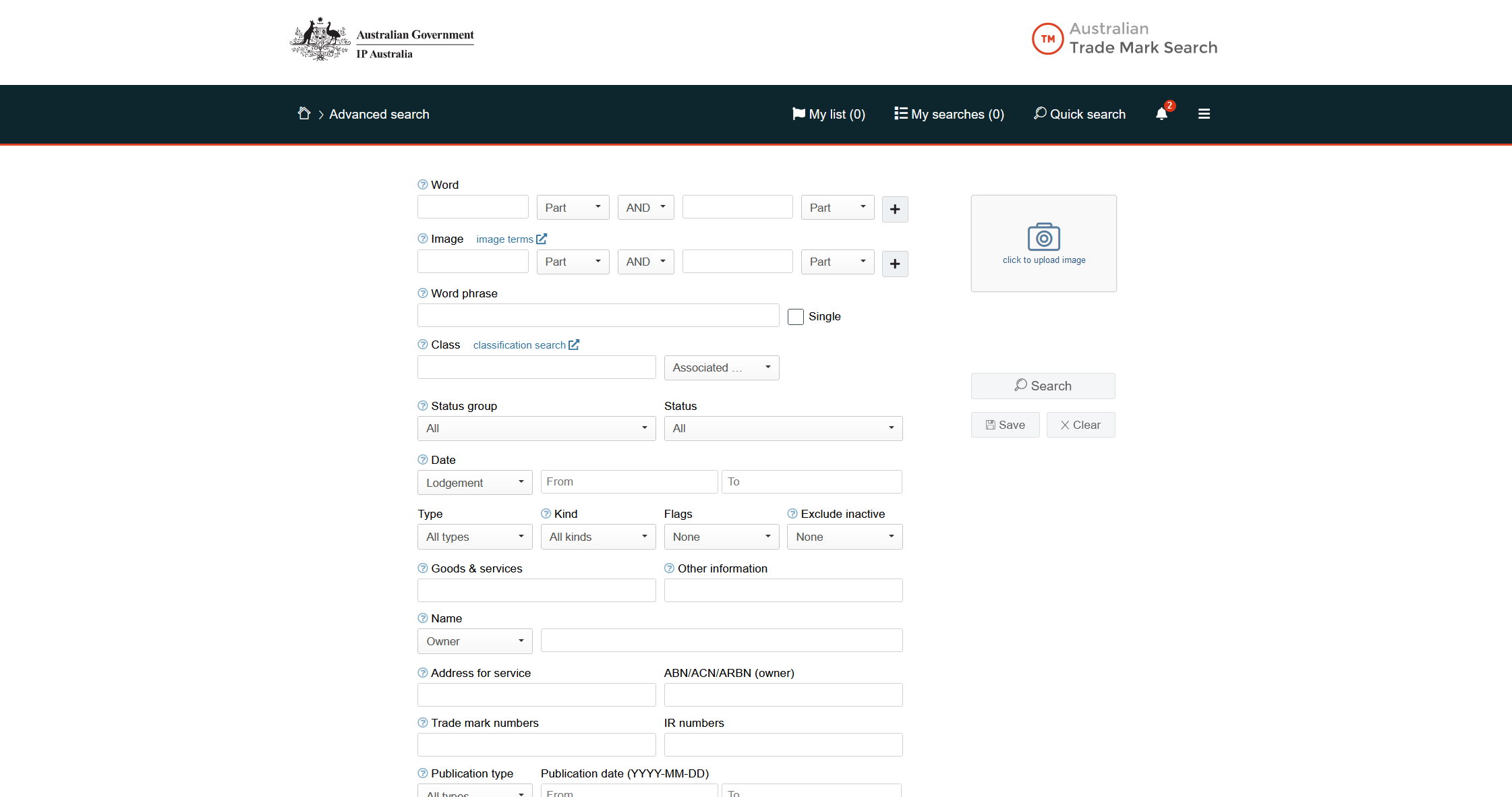 [Speaker Notes: Searching 
Insights]
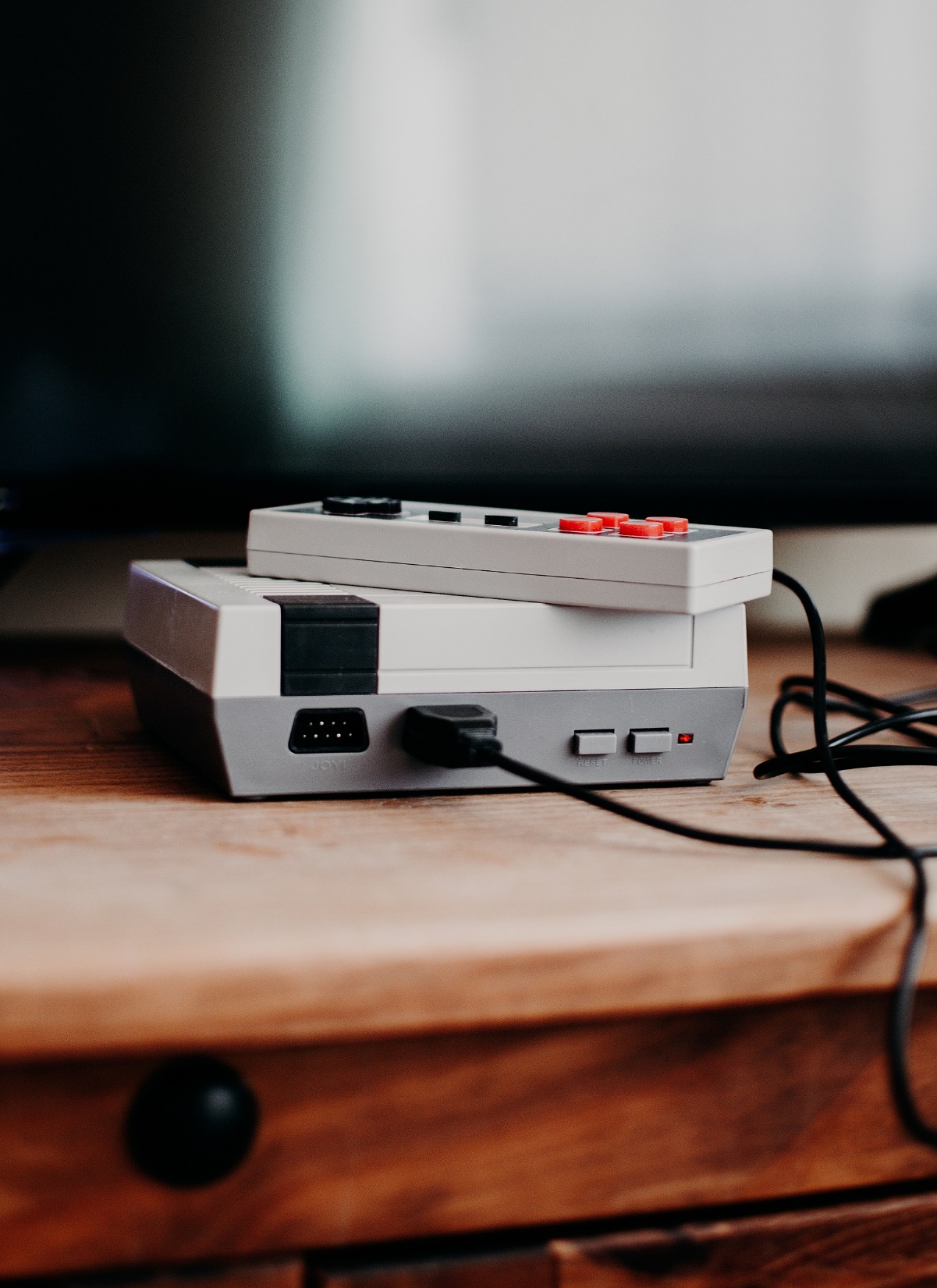 Patent
Registration for a device, substance, method or process that is new, inventive, and useful. 

S7, S13, S18, Patents Act 1990

Research Affiliates LLC v Commissioner of Patents [2014] FCAFC 150, Commissioner of Patents v RPL Central Pty Ltd [2015] FCAFC 177, Aristocrat Technologies Australia Pty Ltd v Commissioner of Patents [2022] HCA 29
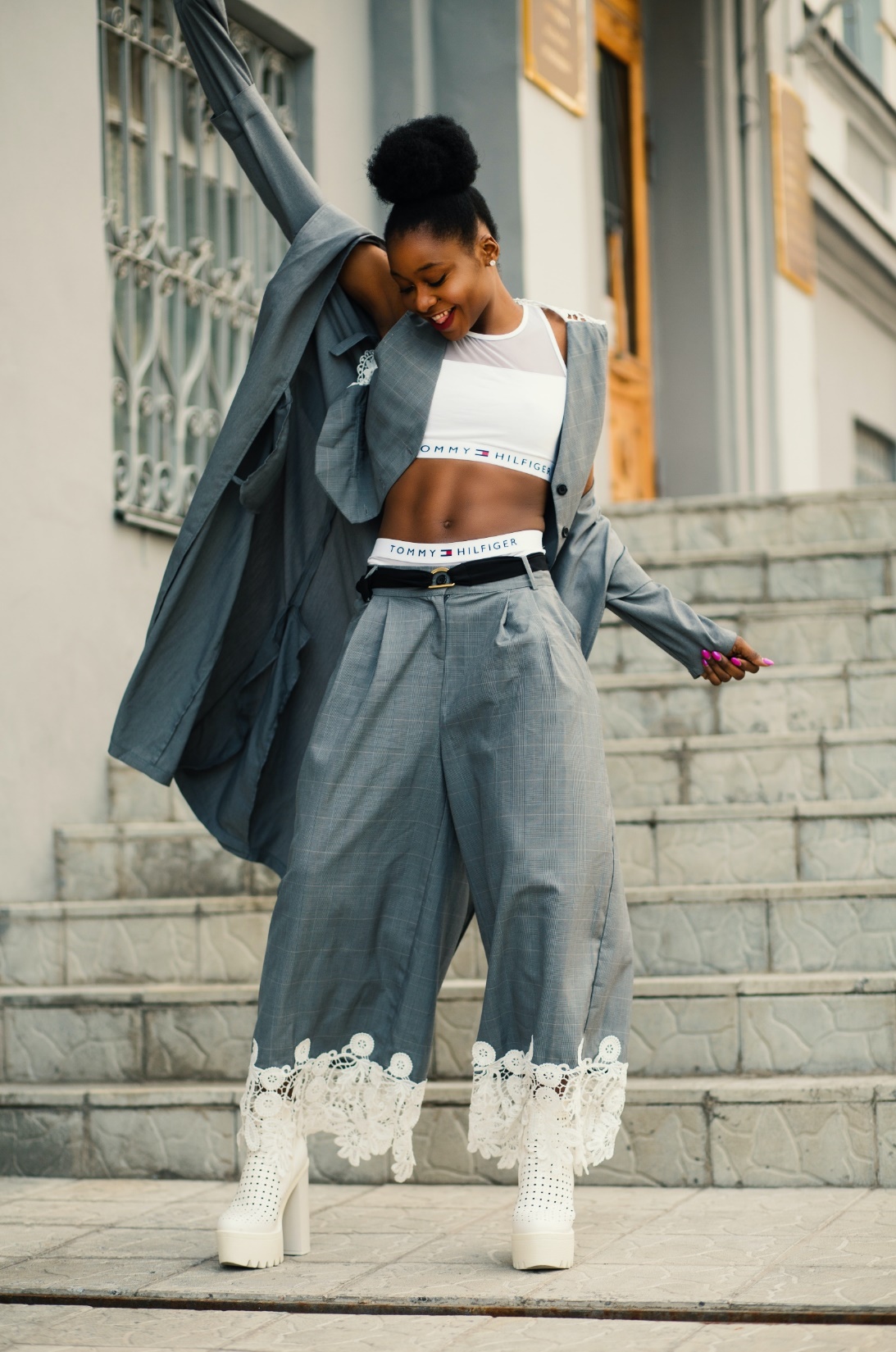 Design
Registration for the visual features of shape, configuration, pattern or ornamentation which give a product a unique appearance, and which is new and distinctive. 

S10, S15 Designs Act 2003
Copyright
Protects original literary, dramatic, musical and artistic works, and sound recordings, films, radio and television broadcasts, and published editions.

S13, S14, S31 Copyright Act 

Boomerang Investments Pty Ltd v Padgett [2020] FCA 535 (music)
Campaigntrack Pty Ltd v Real Estate Tool Box Pty Ltd [2022] FCAFC 112 (code) 
Realestate.com.au Pty Ltd v Hardingham, RP Data Pty Limited v Hardingham [2022] HCA 39 (photos)
7
Design v Copyright OverlapArtistic work applied industrially:Copyright Act s74-s77ADesigns Act s18   Burge v Swarbrick [2007] HCA 17 (yacht)State of Escape Accessories Pty Limited v Schwartz [2022] FCAFC 63 (tote)
Confidential Information
Knowledge or documents not in the public domain and shared under the expressed or implied obligation not to disclose it or its contents.

- 

Smith Kline & French Laboratories (Aust) Ltd v Secretary Department of Community Services & Health (1990) 22 FCR 73
Owning
Employees – Patents Act s15(1); Copyright Act s35; Courier Pete Pty Ltd v Metroll Queensland Pty Ltd [2010] FCA 735
Joint owners – Patents Act ss16, 63; Trade Marks Act s27; Copyright Act s30, s78 
Intention - Trade Marks Act s27; Pham Global Pty Ltd & Anor v Insight Clinical Imaging Pty Ltd [2017] FCAFC 83
First Use – Trade Marks Act s44, s58, s58A, s60, s122, s124
Non Use – Trade Marks Act s92; Lodestar Anstalt v Campari America LLC (2016) 244 FCR 557 
Moral rights – Copyright Act Part IX
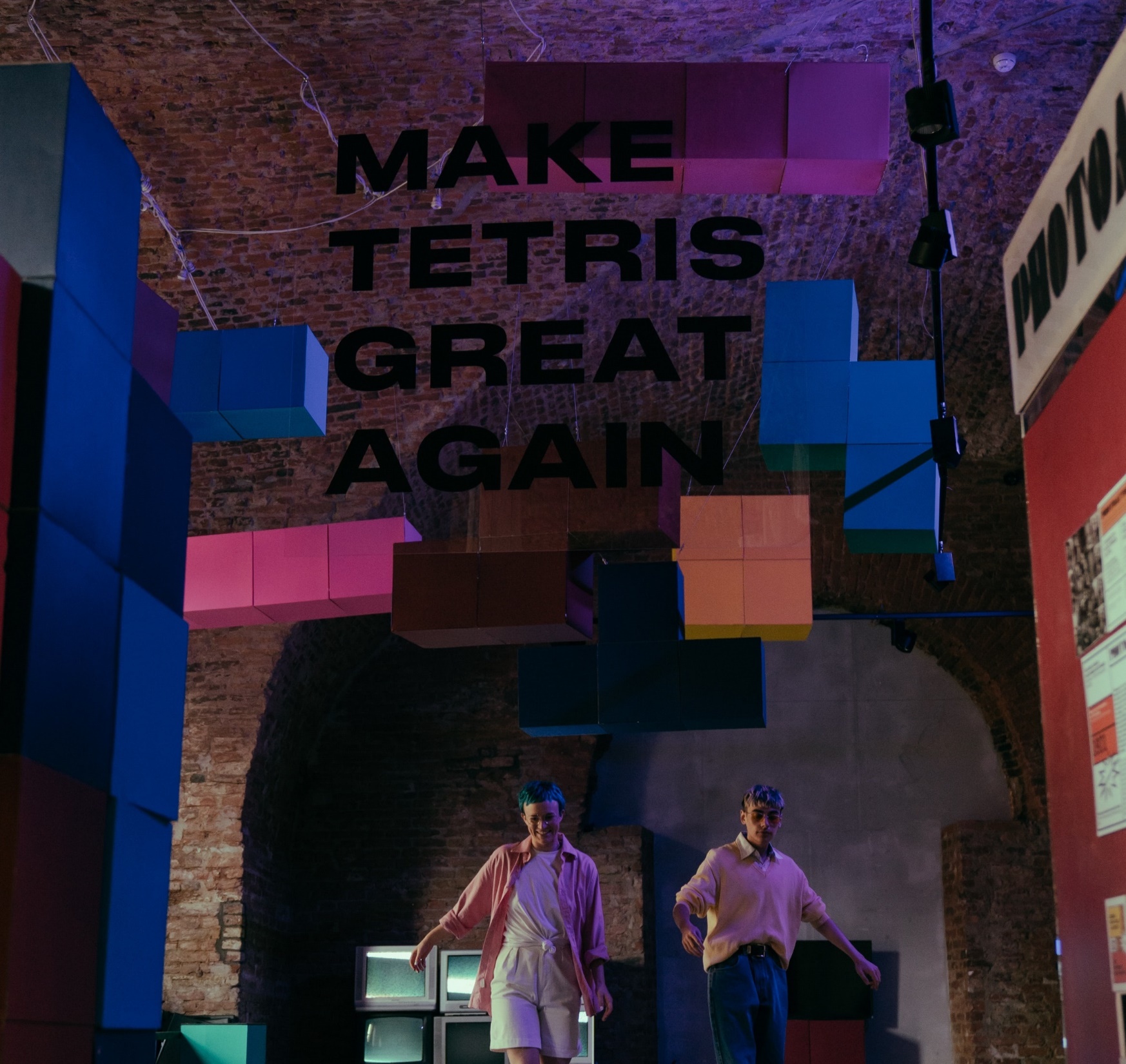 Licensing
Subject – whole or part, background, new; Colin CM Moore Pty Ltd V Sivathasan [2022] NSWSC 532 
Scope – time, purpose, location, manner
Term – Maggbury Pty Ltd v Hefele Australia Pty Ltd (2001) 210 CLR 181; Patents Act s145
Royalties – calculation, reporting
Rights of exclusive licensee / authorised user – 
Patents Act s103, s120
Trade Marks Act s8, s26
Copyright Act s117-125
Transferring
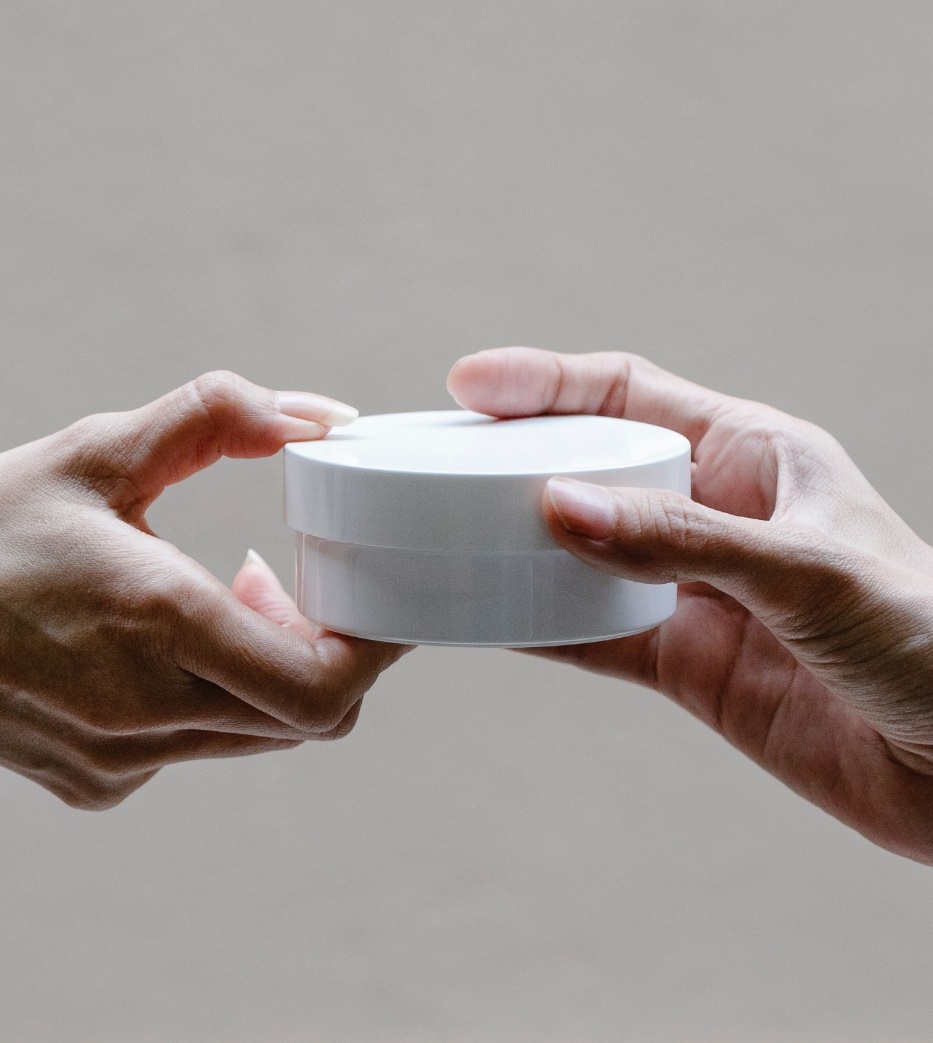 Presentation Title
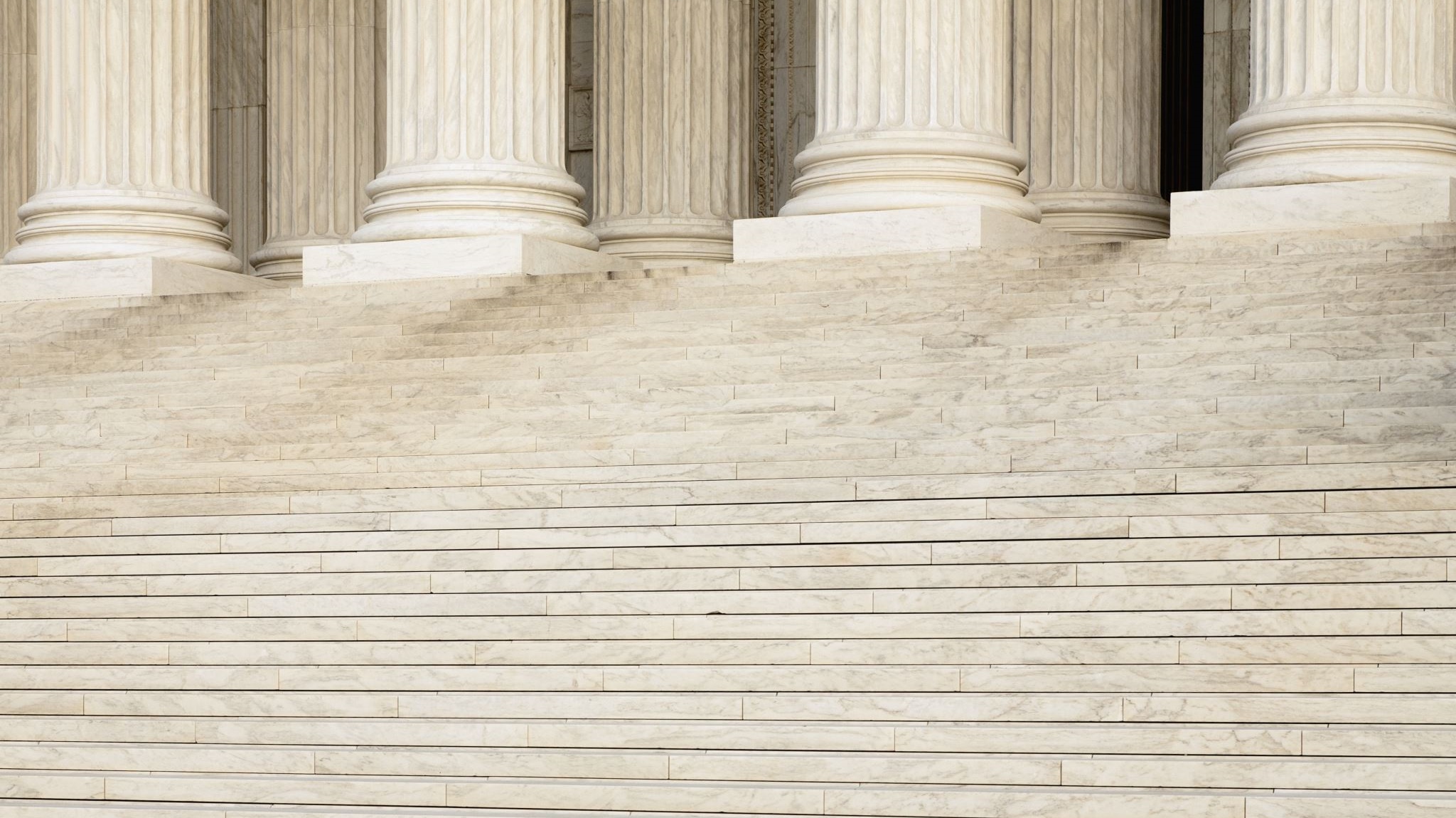 Enforcing
Unjustified Threats – Stone & Wood Group Pty Ltd v Intellectual Property Development Corporation Pty Ltd [2018] FCAFC 29 
Additional damages: 
Patents Act s122 – Pacific Enterprises (Aust) Pty Ltd v Bernen Pty Ltd [2014] FCA 1372 (window winder $40,000)
Trade Marks Act s126 – Taylor v Killer Queen, LLC (No 5) [2023] FCA 364 ($TBA)
Copyright Act s115(4) – Henley Arch Pty Ltd v Lucky Homes Pty Ltd [2016] FCA 1217 (house plan $25,000)
Collateral actions – Australian Consumer Law s18, s29, Passing Off; CI JI Family Pty Limited v National Australian Nappies (NAN) Pty Limited [2014] FCA 79; Pokémon Company International, Inc. v Redbubble Ltd [2017] FCA 1541
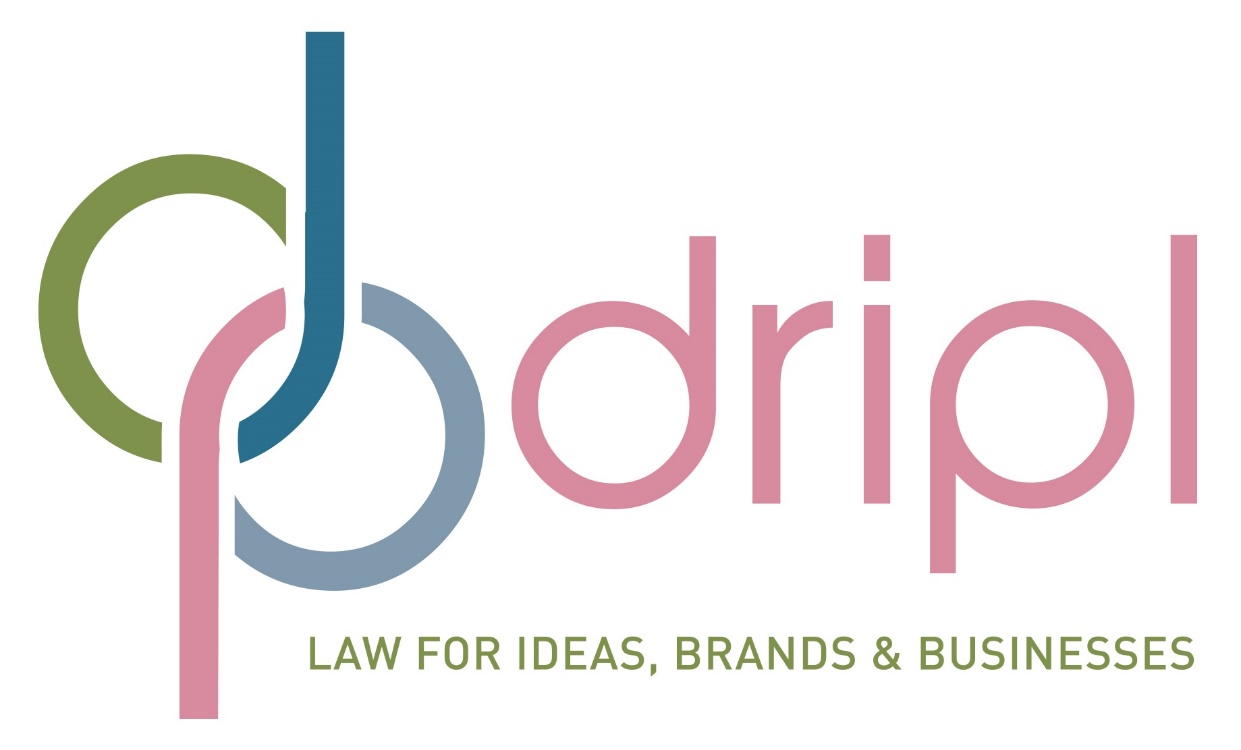 Donna Patane
Lawyer and Director, DRIPL 
E: donna@dripl.com.au
P: 0407 966 347